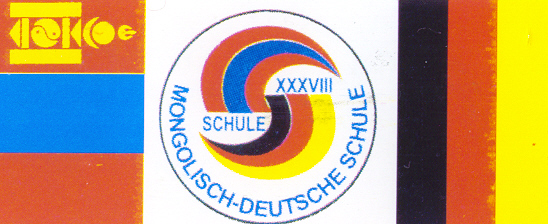 Bilderfile von AvH-Projekt in der Schule 38
Im Schuljahr 2009-2010

NOVEMBER
Informations tafel für A.v.H
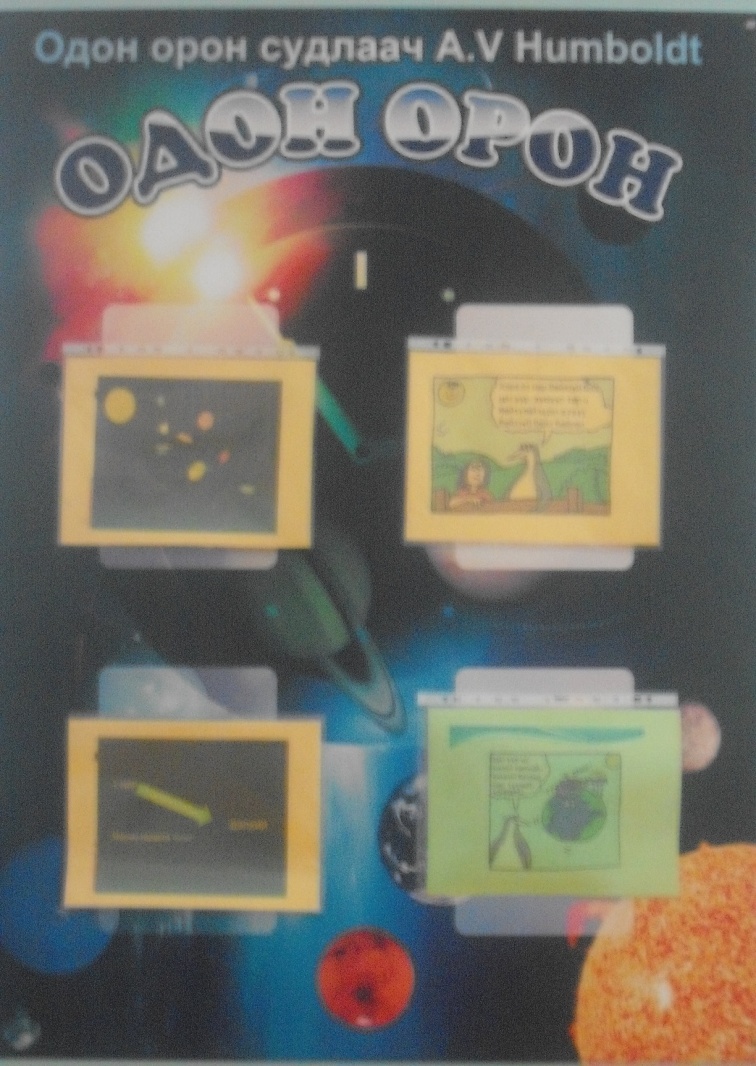 Biography
Astronomie
Informations tafel für A.v.H
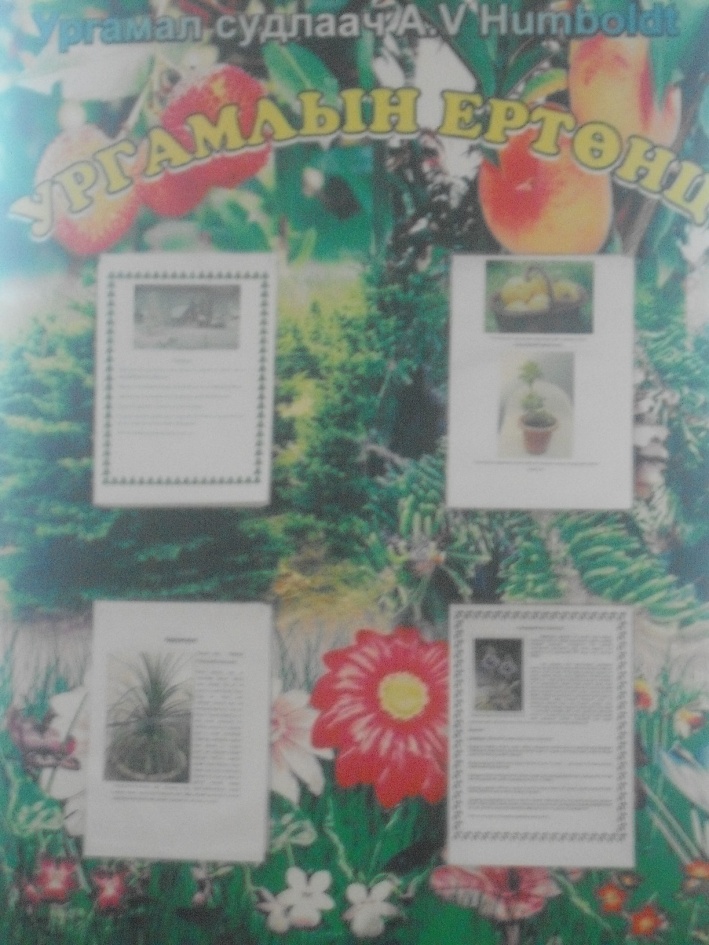 Zoologie
Pflanzenwelt
Informations tafel für A.v.H
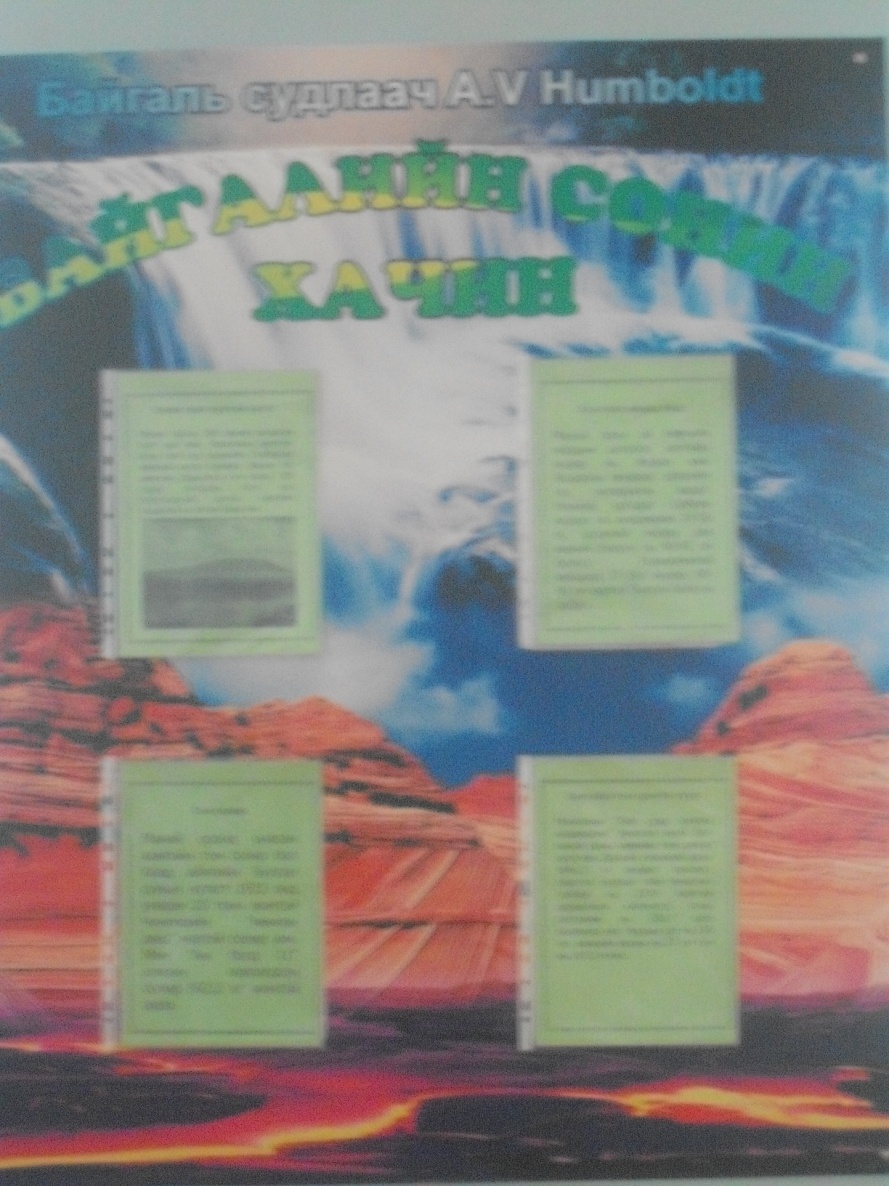 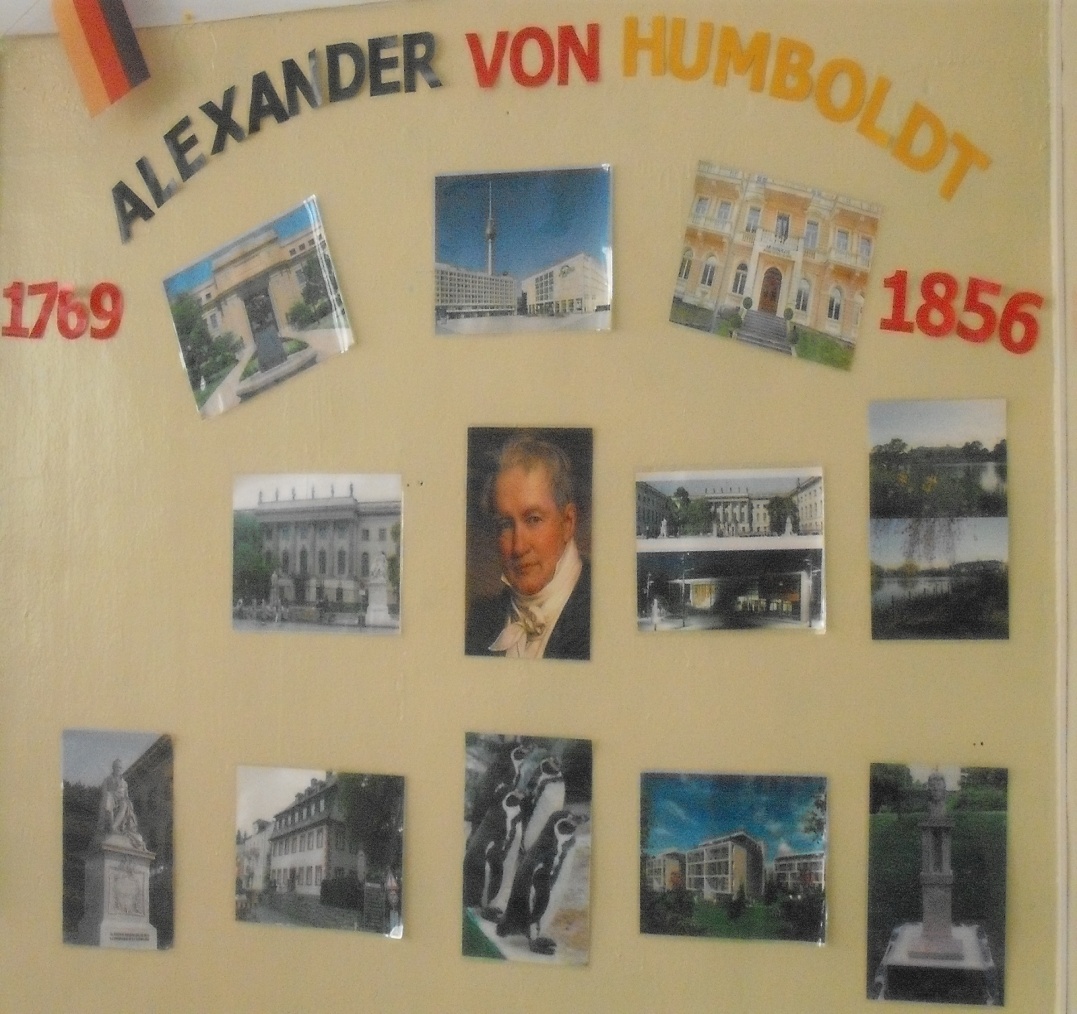 Naturforschung
Gedenkstätte von A.v.H
A.v.H - Website-wettbewerb
humboldt.blogmn.net                                   11A Klasse
A.v.H - Website-wettbewerb
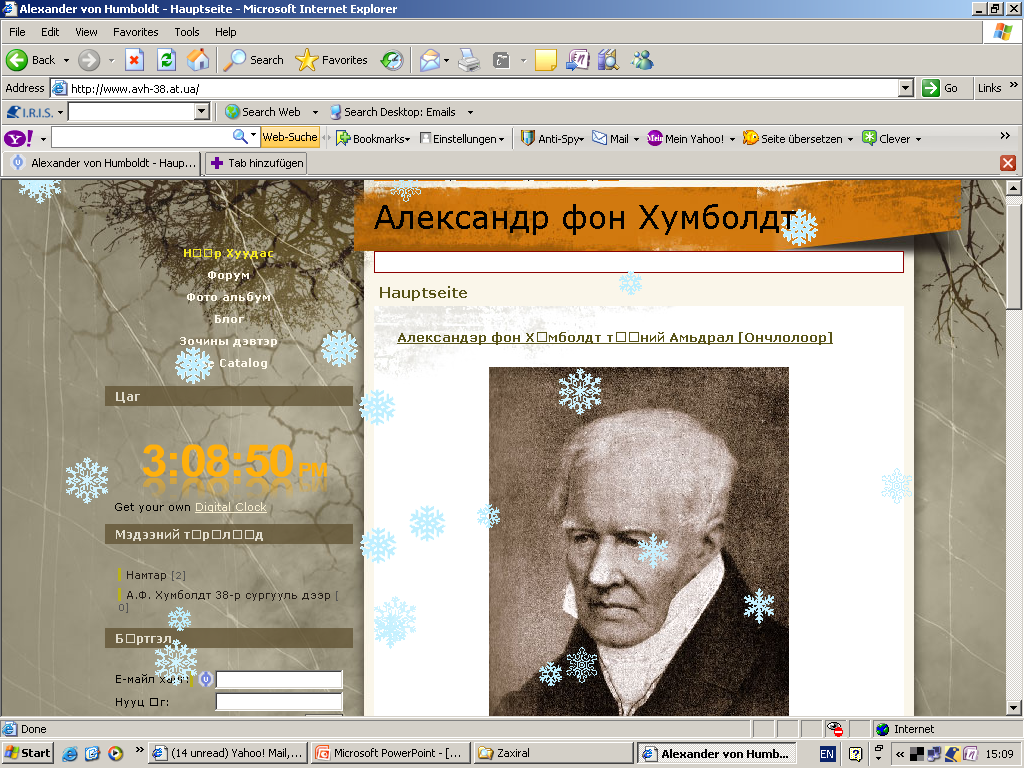 www.avh-38at..ua                                                          11W Klasse
A.v.H - Website-wettbewerb
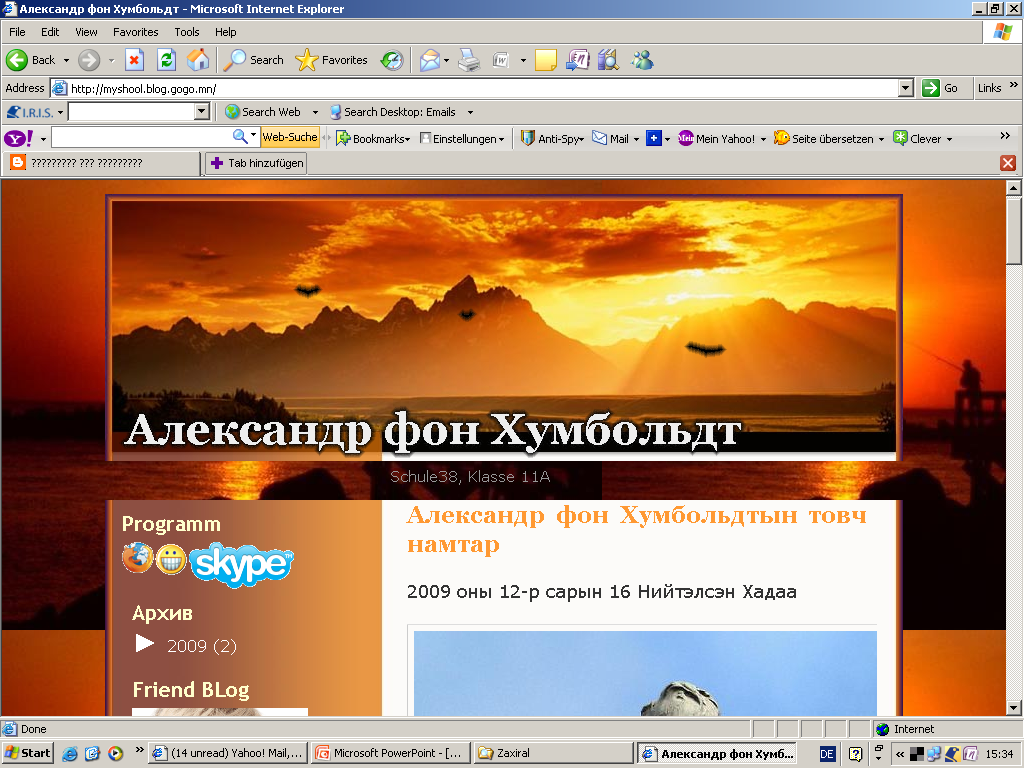 myschool.blog.gogo.mn                            11A Klasse  Hadbaatar
A.v.H-im Fernsehen
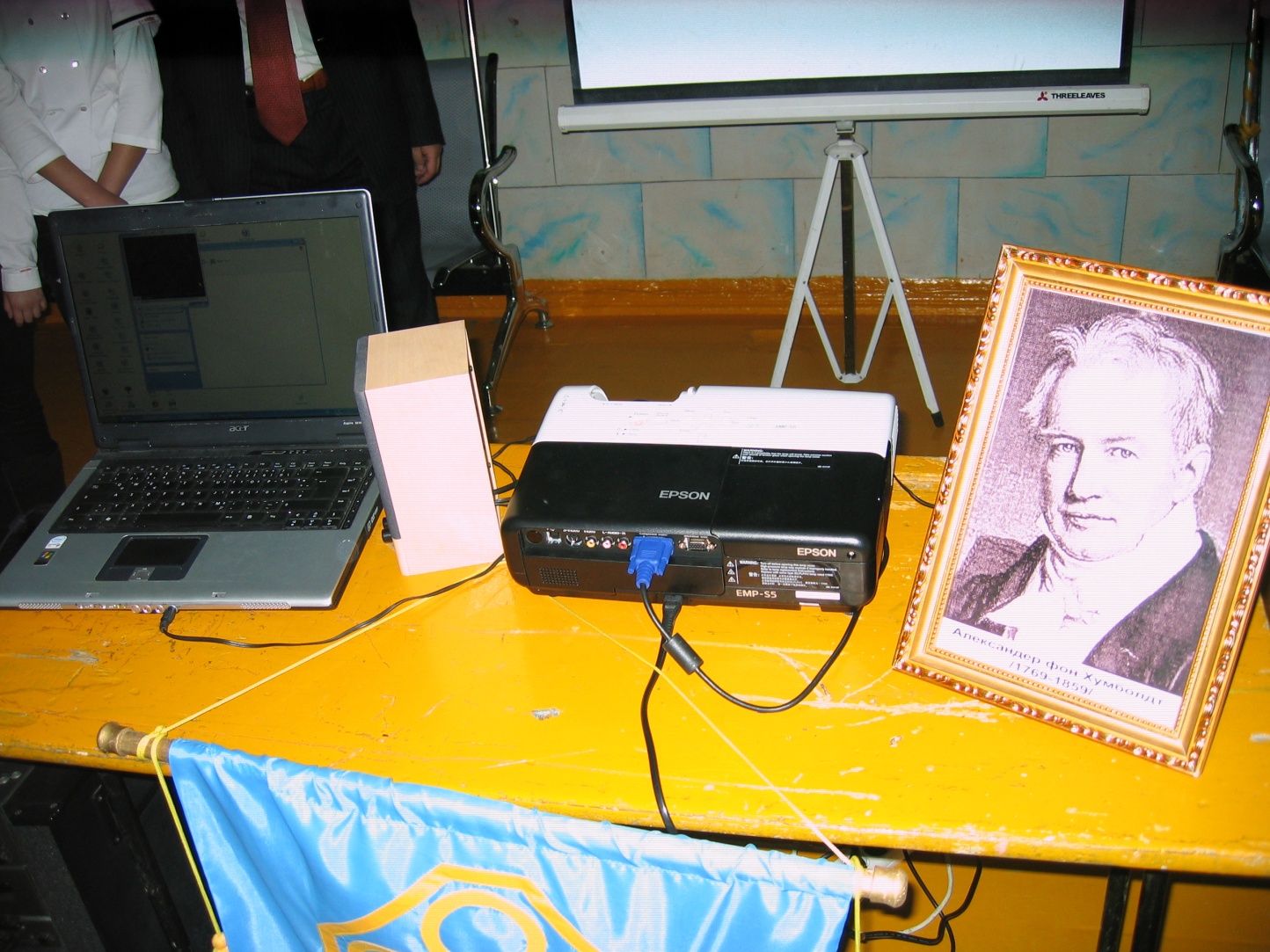 A.v.H-im Fernsehen
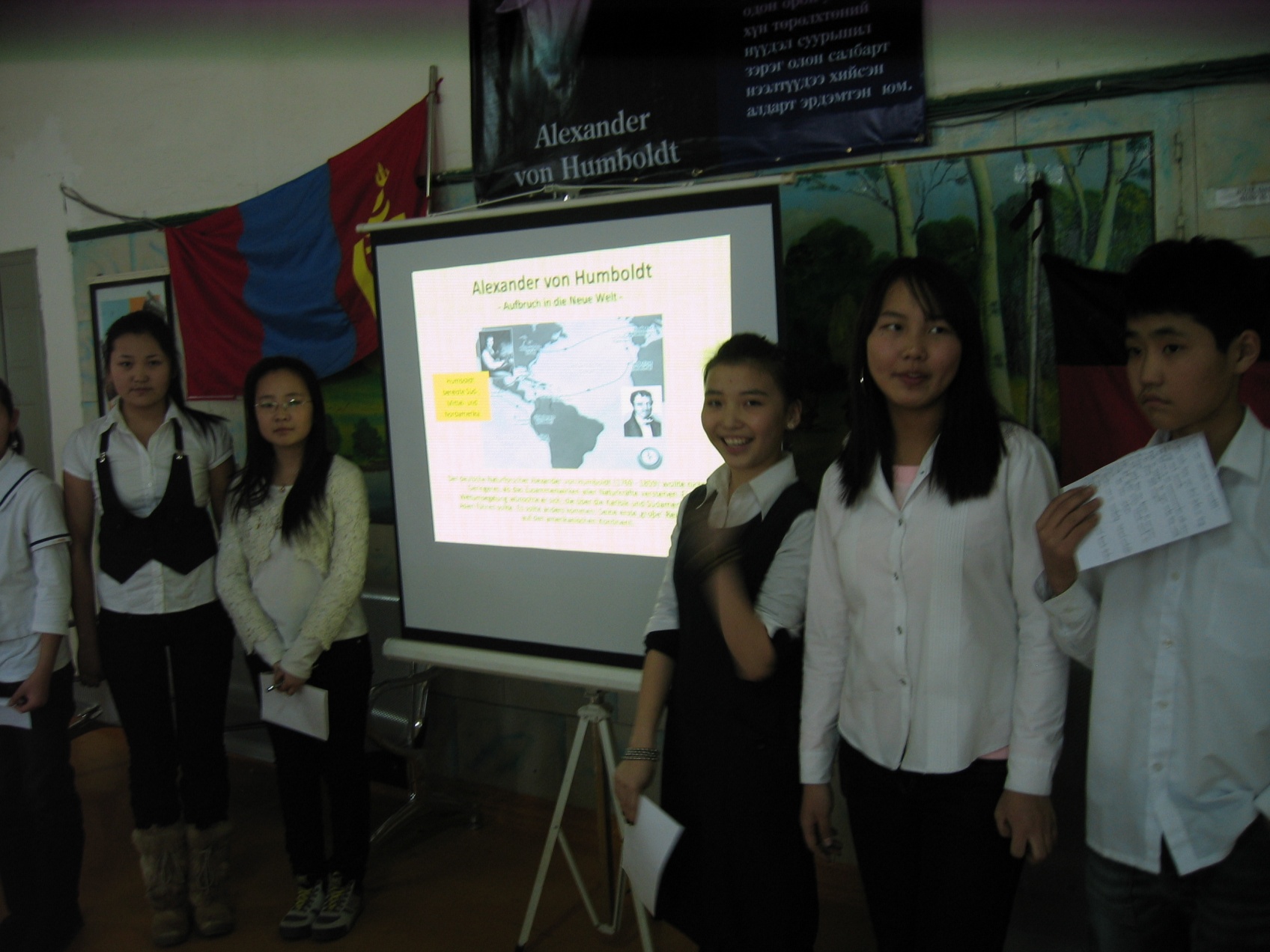 A.v.H-im Fernsehen
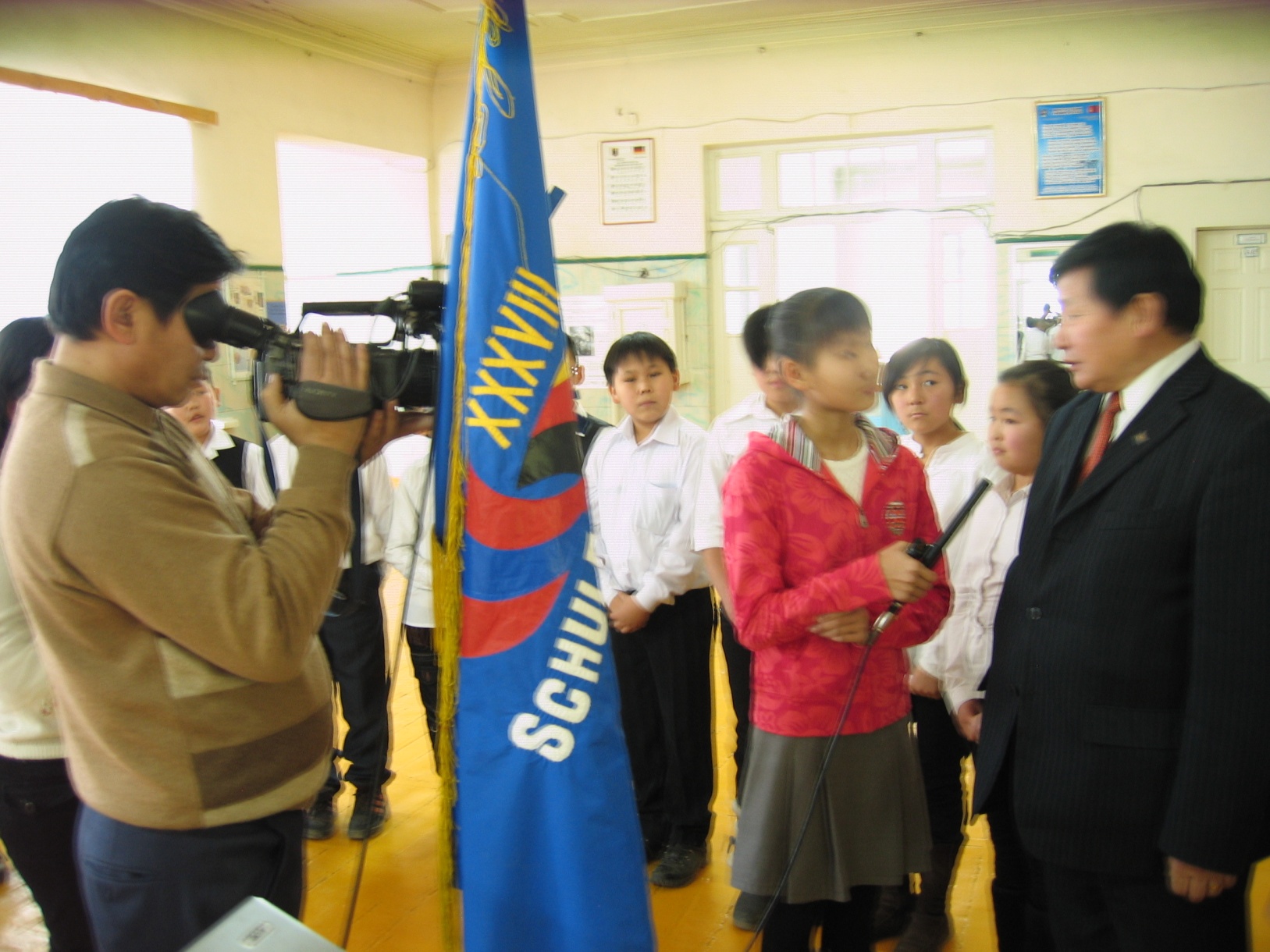 A.v.H-im Fernsehen
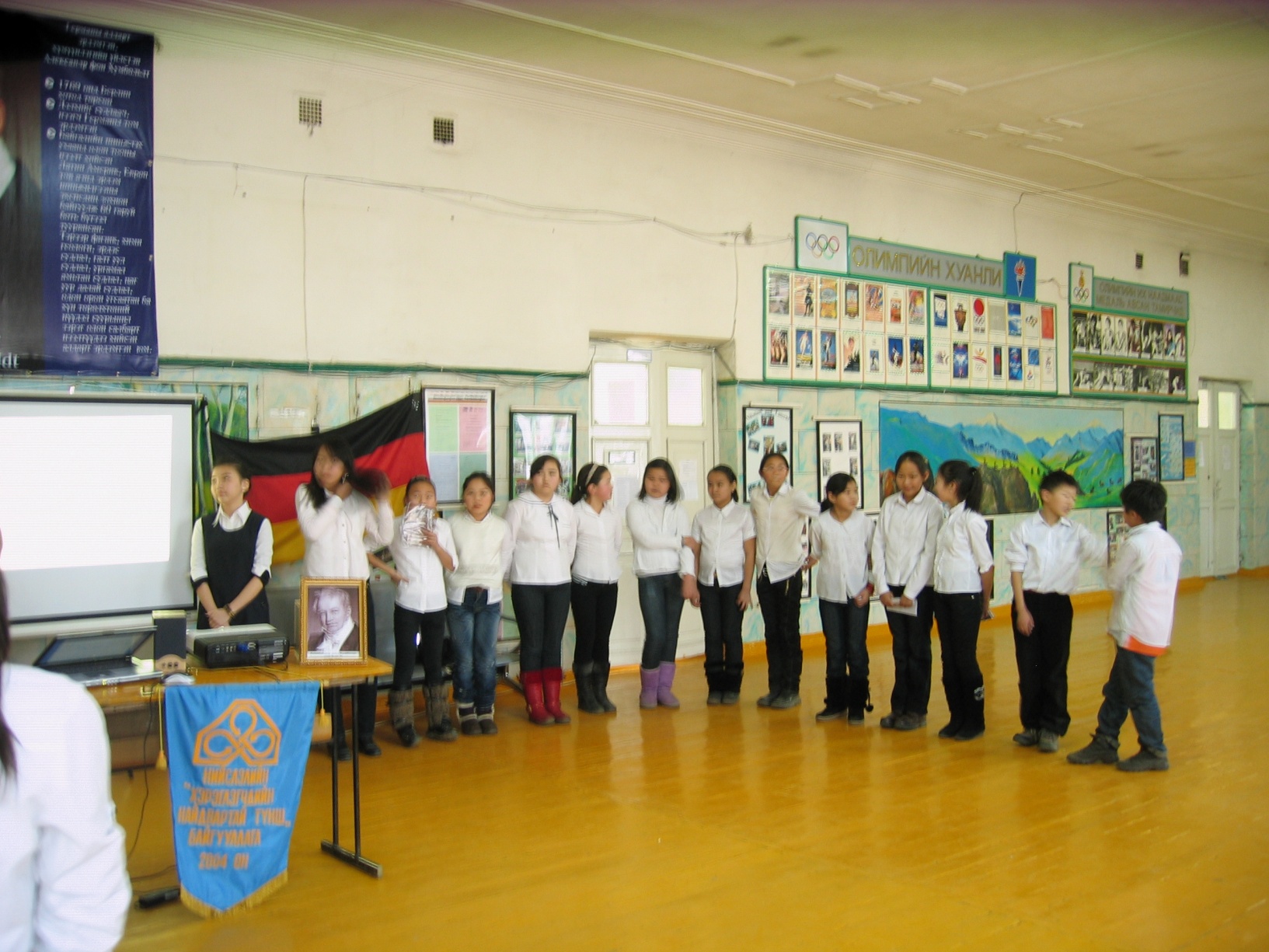 A.v.H-im Fernsehen
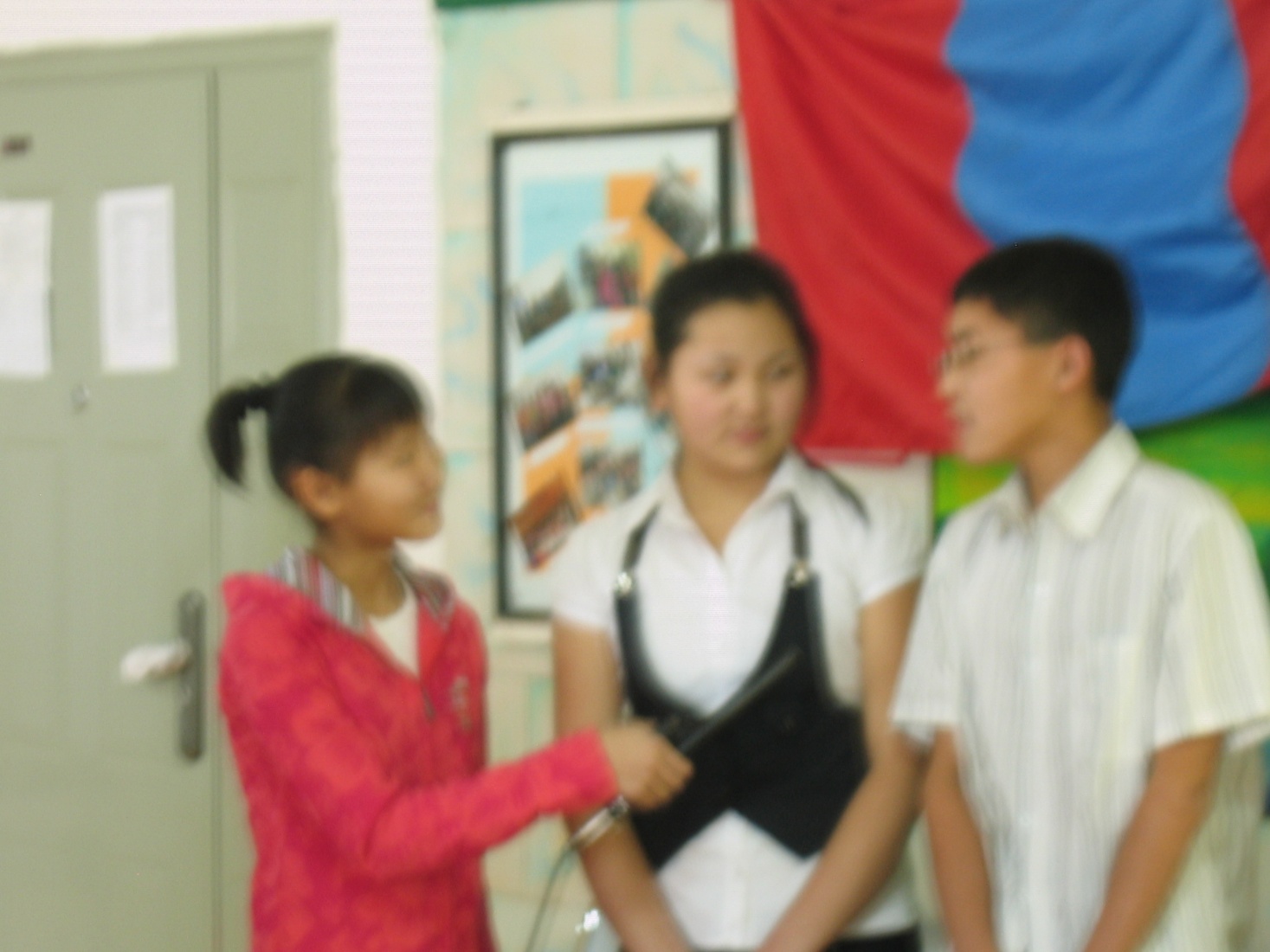 A.v.H-im Fernsehen
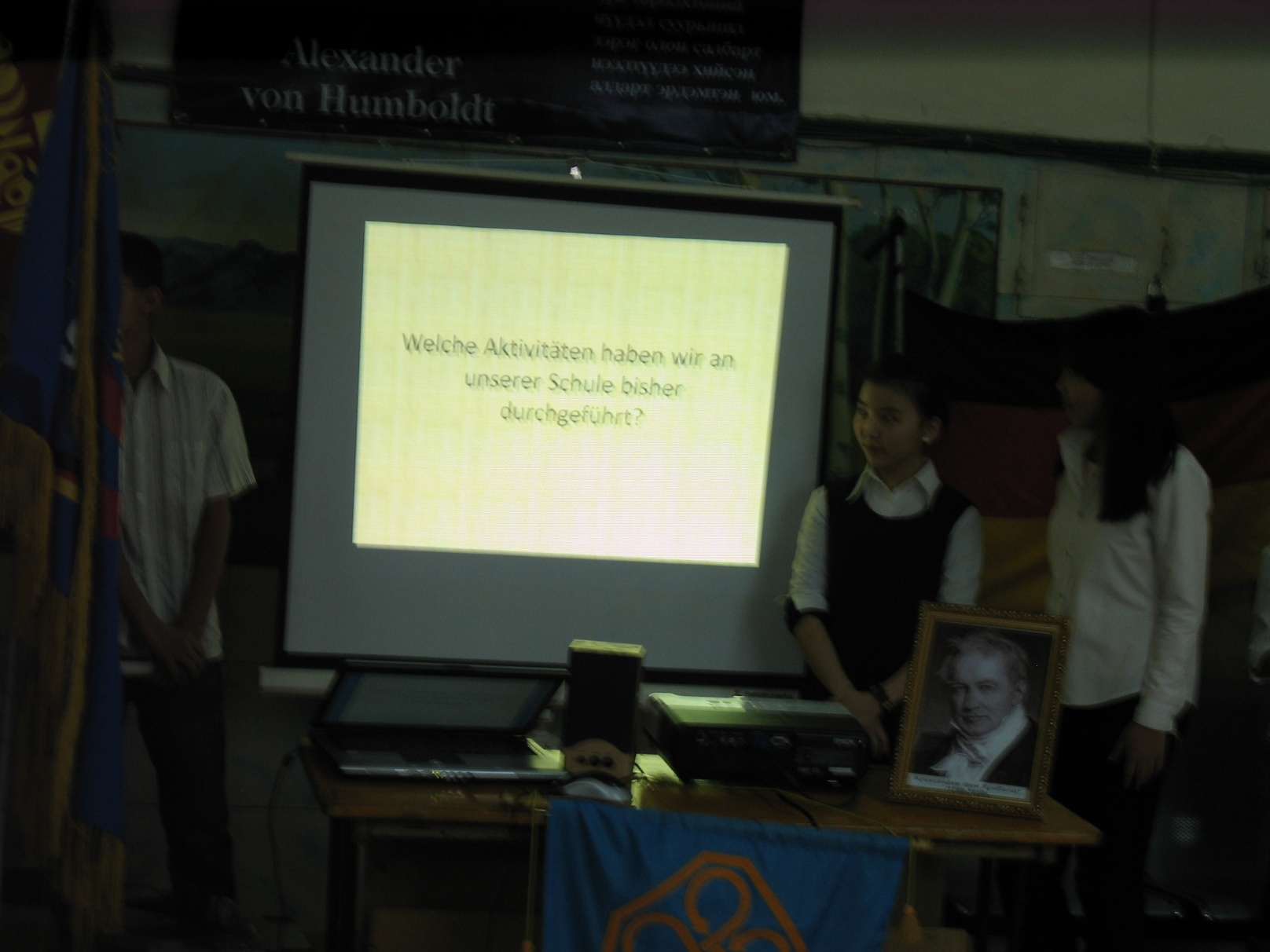 A.v.H-im Fernsehen
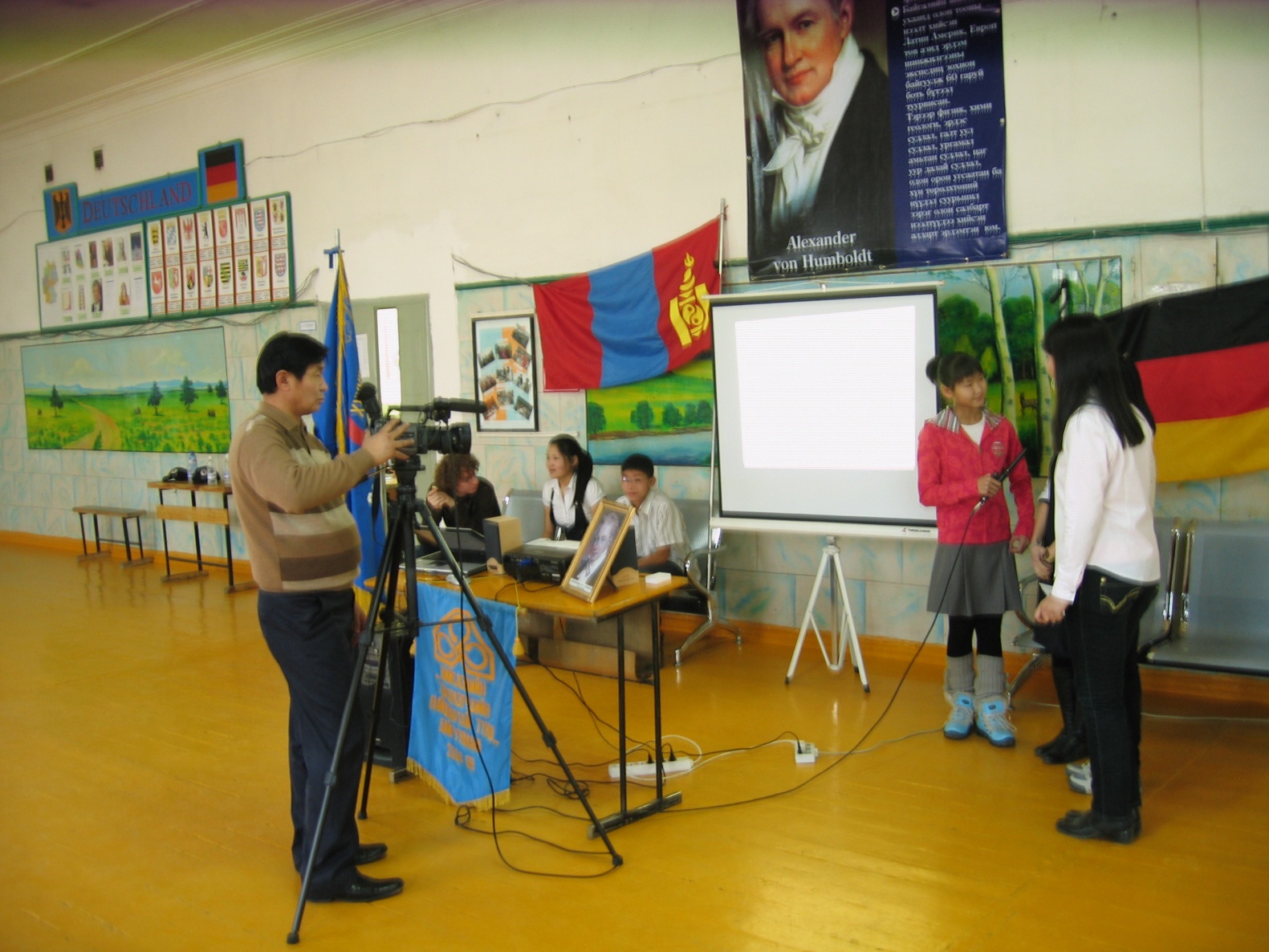 A.v.H-im Fernsehen
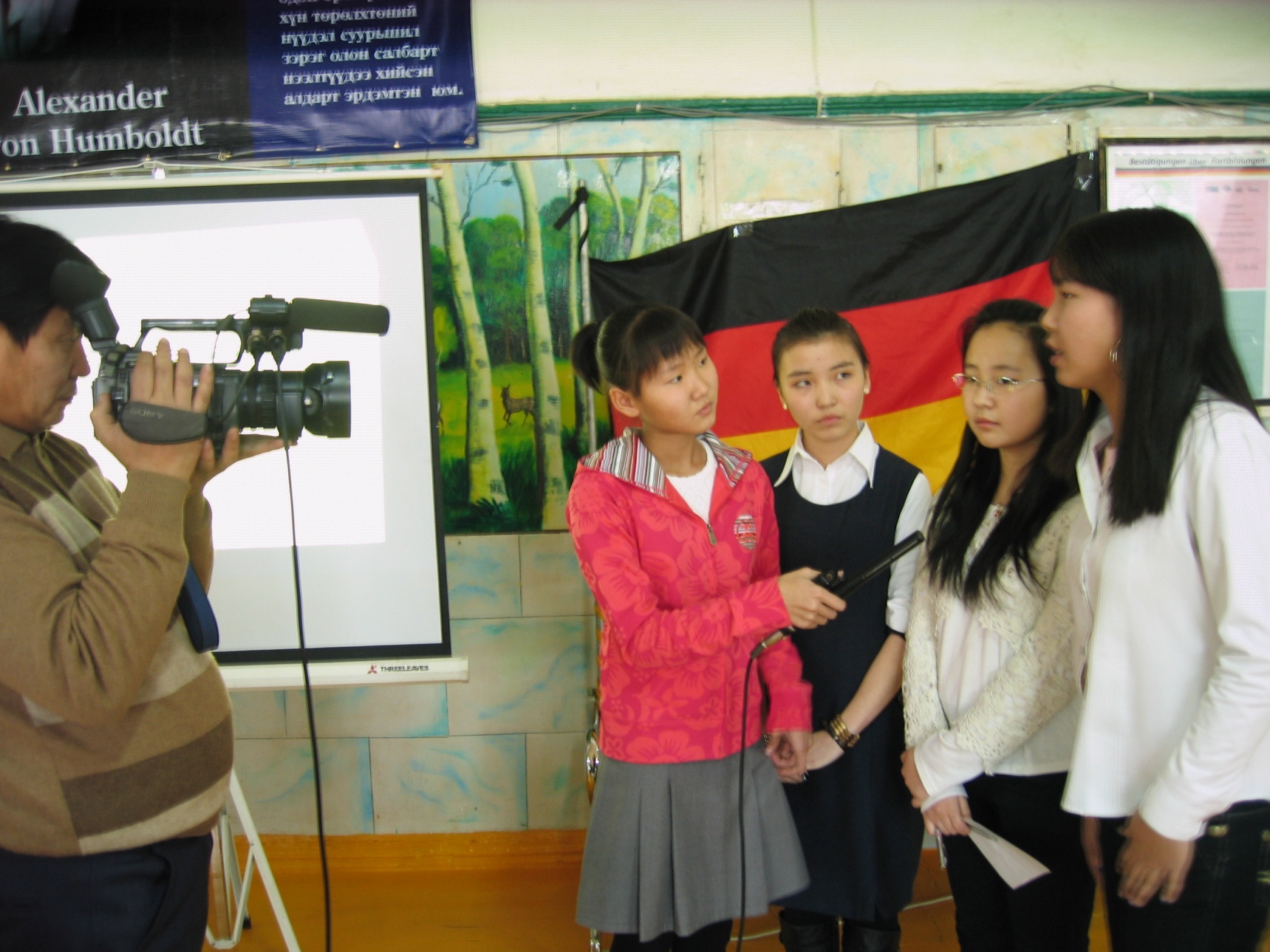